プラグインの作成法
プラグインの作成と実装
プラグインの新規作成準備
プラグインで使用可能な関数
プラグインのひな形
プラグインの簡単な実装例
その他作成上の注意点
プラグインの新規作成準備開発環境
開発環境はVisual Studio
Visual Studio 2013 community が無料で利用できます
継続利用するためにはユーザ登録が必要
日本語の言語パックで日本語化できます
http://www.visualstudio.com/からダウンロードできます
プラグインの新規作成準備ソリューションのダウンロード
MMDAgentの公式サイトからMMDAgentのソースコードをダウンロード
http://www.mmdagent.jp/
適当なフォルダに展開する
C:\Users\ユーザ名\Documents\Visual Studio 2013\Projects 等に展開する
プラグインの新規作成準備ソリューションのインポート
左上のファイルをクリック → “開く” → “プロジェクト/ソリューション” を選択
ダウンロードし，展開されたMMDAgentのソース中の“MMDAgent_vs2010.sln”を選択
これだけでインポート完了
プラグインの新規作成準備ソリューション構成の変更
ソリューション構成を”Release”に変更
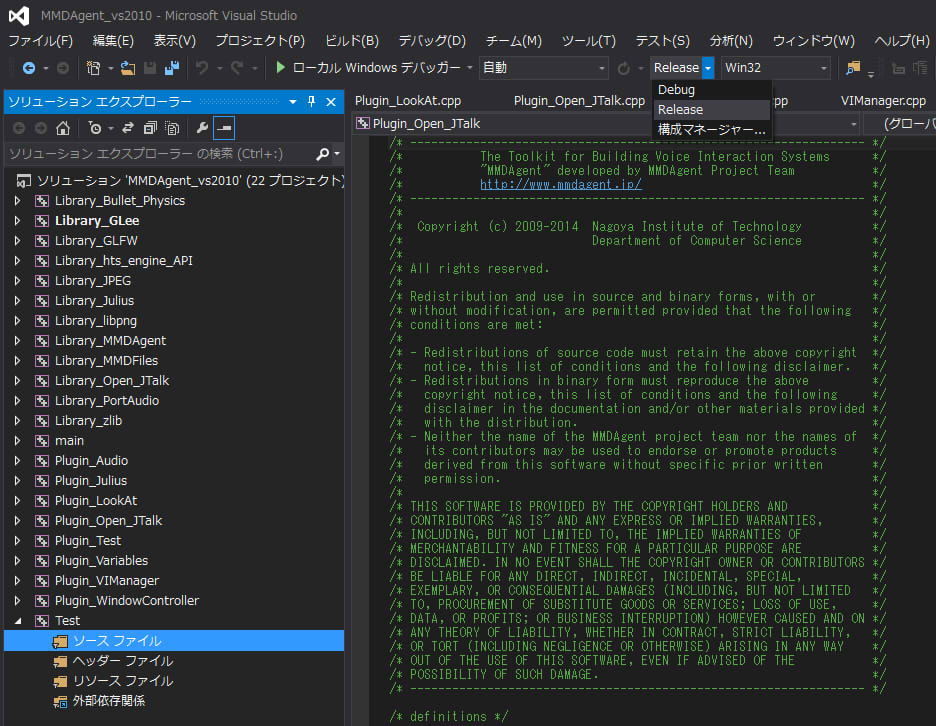 プラグインの新規作成準備ビルド
ためしにビルドしてみましょう
ソリューション構成が”Release”になっていることを確認し，上のメニューバーの“ビルド”から“ソリューションのビルド”を選択
もしくはF7を押す
ソリューションフォルダ（先ほど展開させたフォルダ）中のReleaseフォルダにMMDAgent.exeが生成される
ビルド済みMMDAgentと同じように使用できる
プラグインの新規作成準備 新規プロジェクトの追加
MMDAgentのソリューションを右クリック
“追加”をクリック
“新しいプロジェクト”をクリック
新しいプロジェクトの追加ウィンドウが表示される
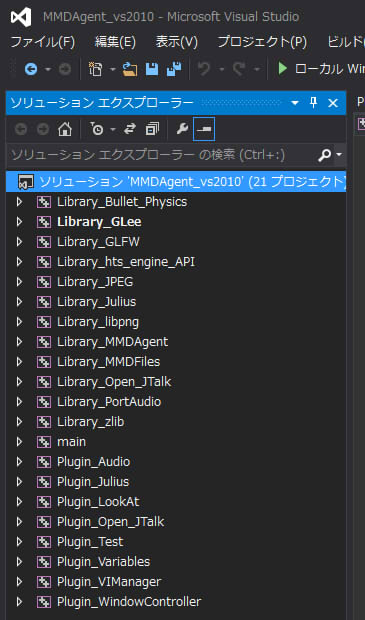 プラグインの新規作成準備 新規プロジェクトの追加
Win32プロジェクトを選択する
プロジェクトの名前を入力する
“OK”をクリック
Win32アプリケーションウィザードのウィンドウが開かれる
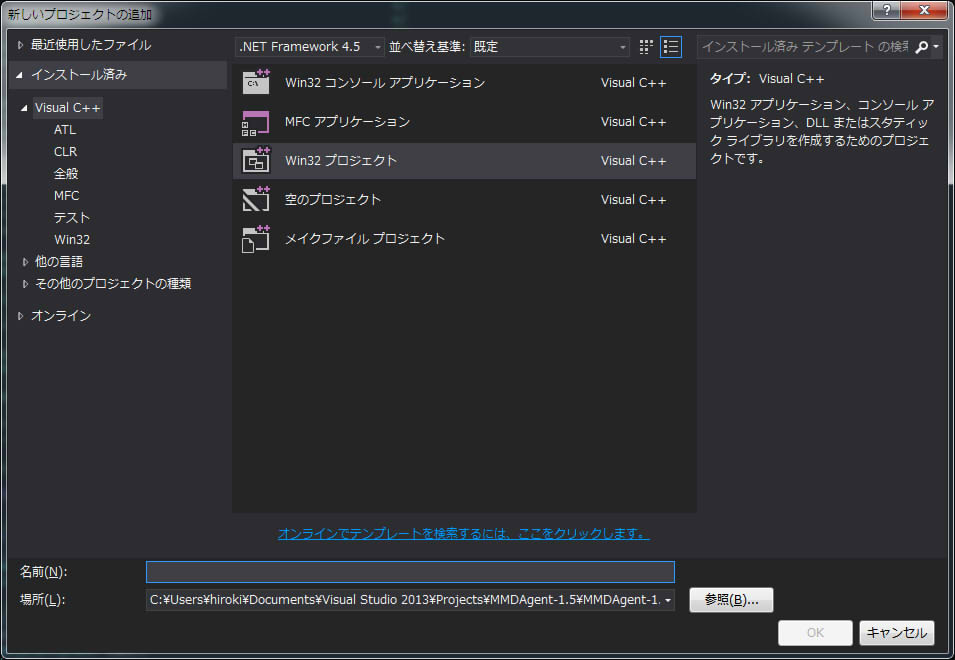 プラグインの新規作成準備 新規プロジェクトの追加
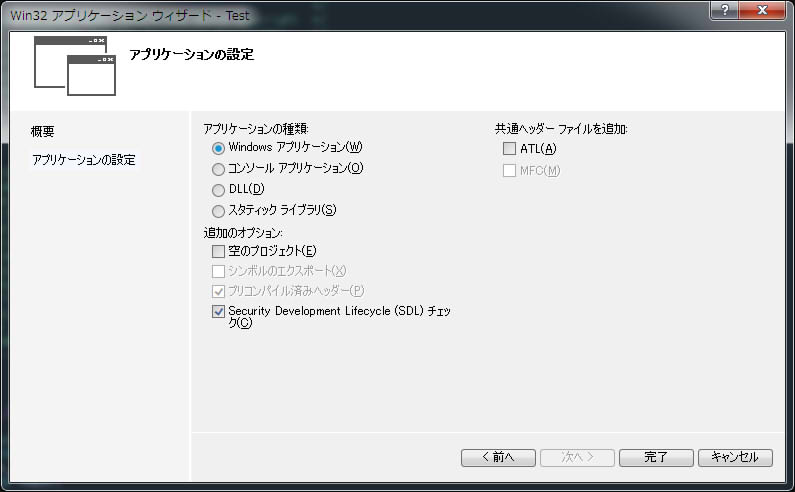 “次へ”をクリック
“アプリケーションの種類”の“DLL”をチェック
“追加のオプション”の“空のプロジェクト”をチェック
“完了”をクリック
新しいプロジェクトがMMDAgentのソリューションに追加される
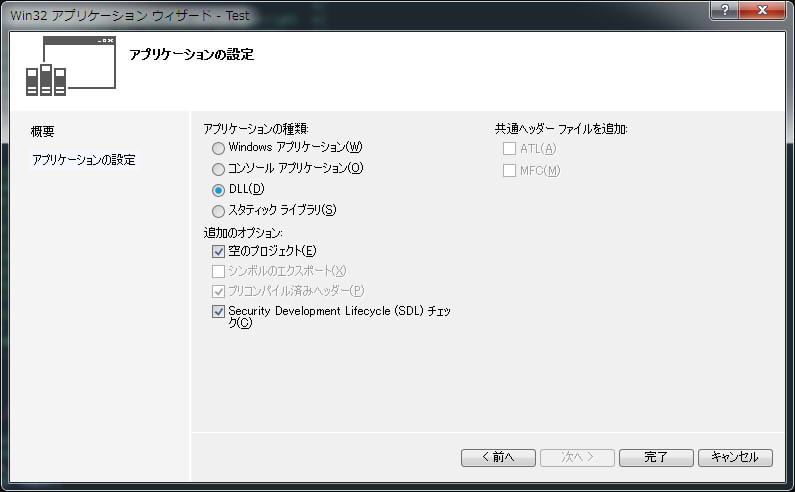 プラグインの新規作成準備プロジェクトの設定変更
新規作成したプロジェクトを右クリック
“プロパティ”をクリック
プロパティページが表示される
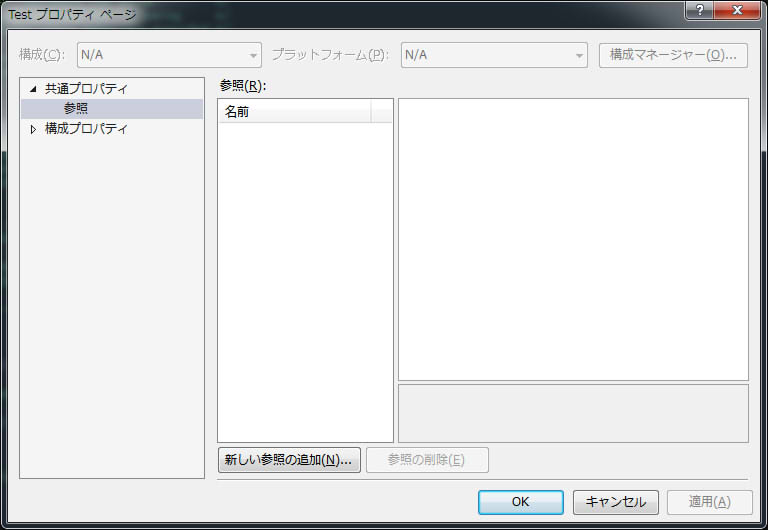 プラグインの新規作成準備プロジェクトの設定変更
構成を“アクティブ(Release)”にする
“構成プロパティ”を開く
プロパティを変更する
“C/C++” → “全般”の“追加のインクルードディレクトリ”に記述を追加
“リンカー” → “全般”の“追加のライブラリディレクトリ”に記述を追加
“リンカー” → “入力”の“追加の依存ファイル”に記述を追加
プロジェクトの出力先ディレクトリを変更する
詳しくは次のページから説明する
プラグインの新規作成準備プロジェクトの設定変更
“C/C++” → “全般”の“追加のインクルードディレクトリ”に記述を追加
Plugin_VIManagerの同じ部分からコピー＆ペースト
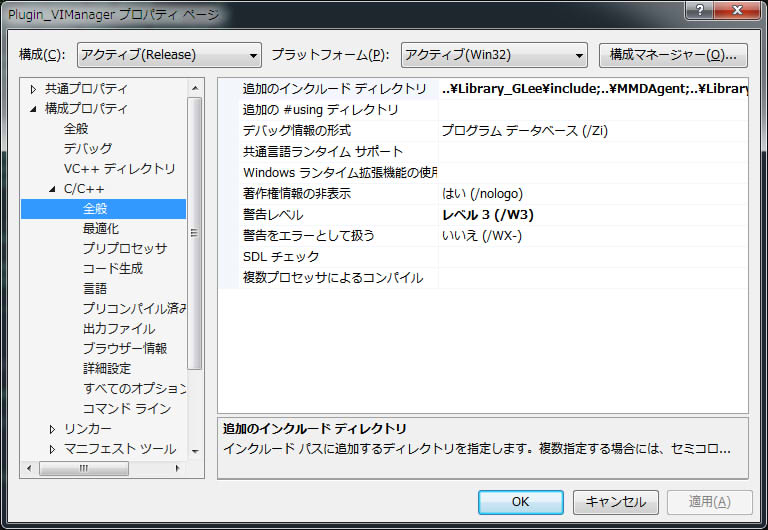 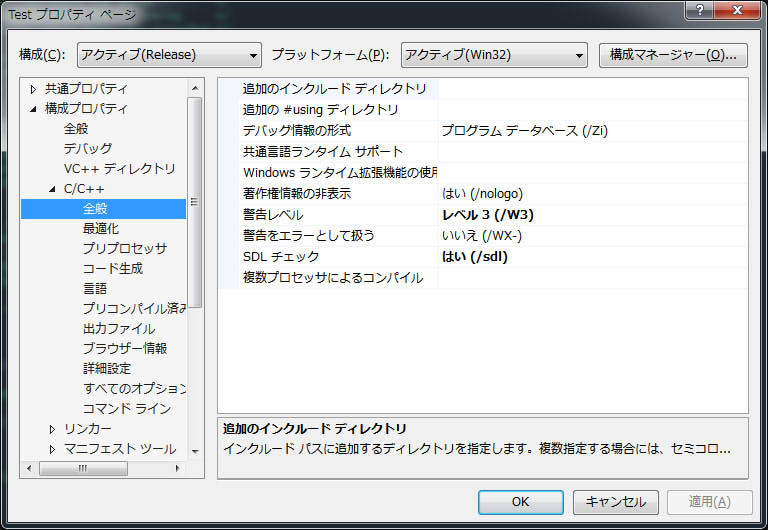 コピー
Plugin_VIManager
新しく作成したプロジェクト
プラグインの新規作成準備プロジェクトの設定変更
“リンカー” → “全般”の“追加のライブラリディレクトリ”に記述を追加
Plugin_VIManagerの同じ部分からコピー＆ペースト
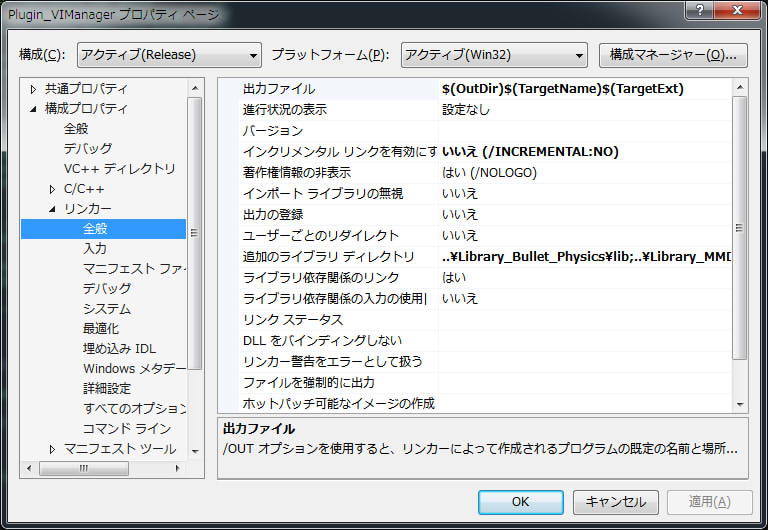 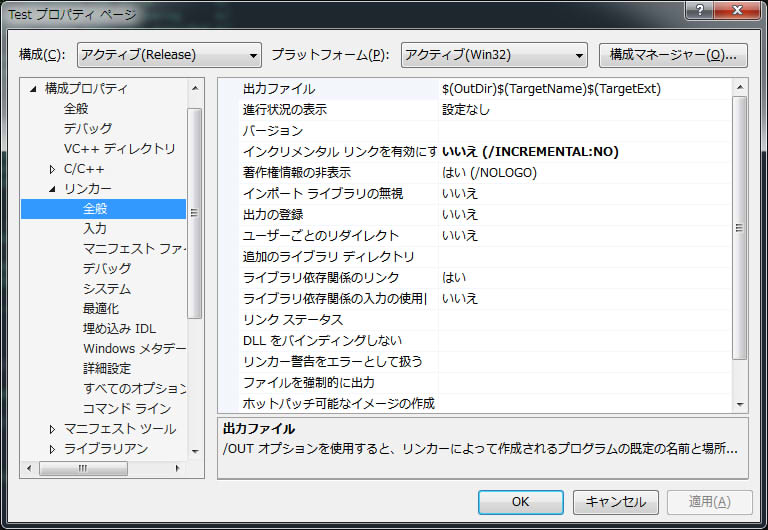 コピー
Plugin_VIManager
新しく作成したプロジェクト
プラグインの新規作成準備プロジェクトの設定変更
“リンカー” → “入力”の“追加の依存ファイル”に記述を追加
Plugin_VIManagerの同じ部分からコピー＆ペースト
元々記述されていたものは消してしまってもよい
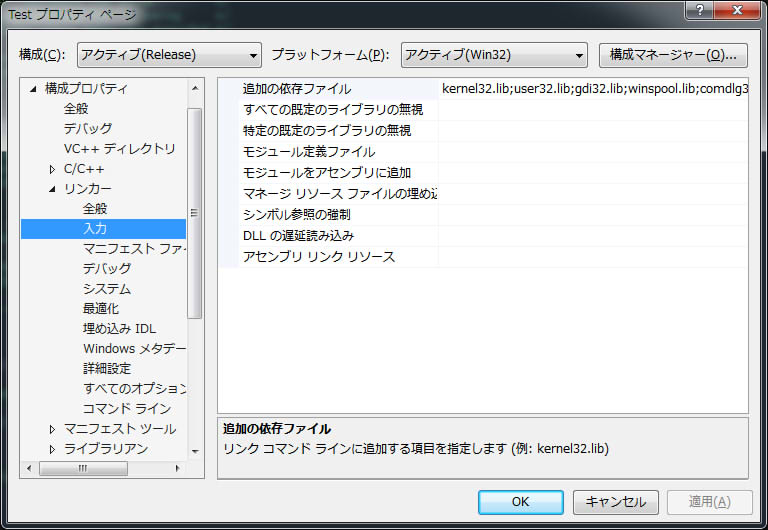 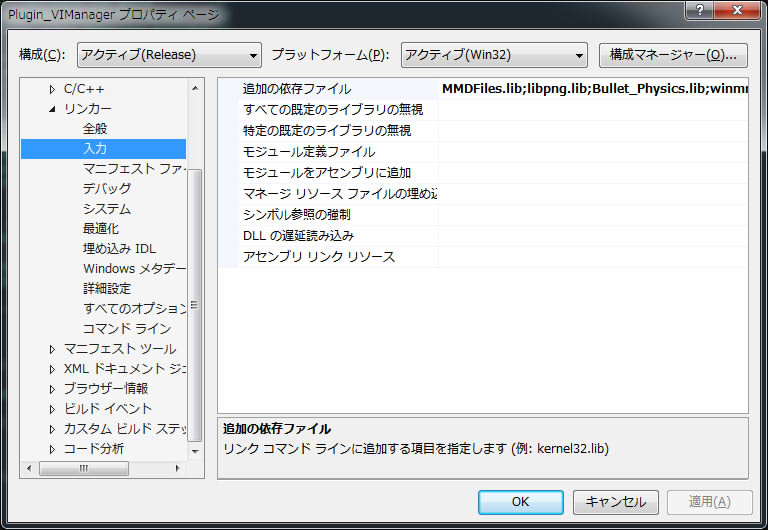 コピー
Plugin_VIManager
新しく作成したプロジェクト
プラグインの新規作成準備プロジェクトの設定変更
プロジェクトの出力先ディレクトリを変更する
“構成プロパティ” → “全般” の “出力ディレクトリ”を変更する
$(SolutionDir)$(Configuration)\Plugins\と設定
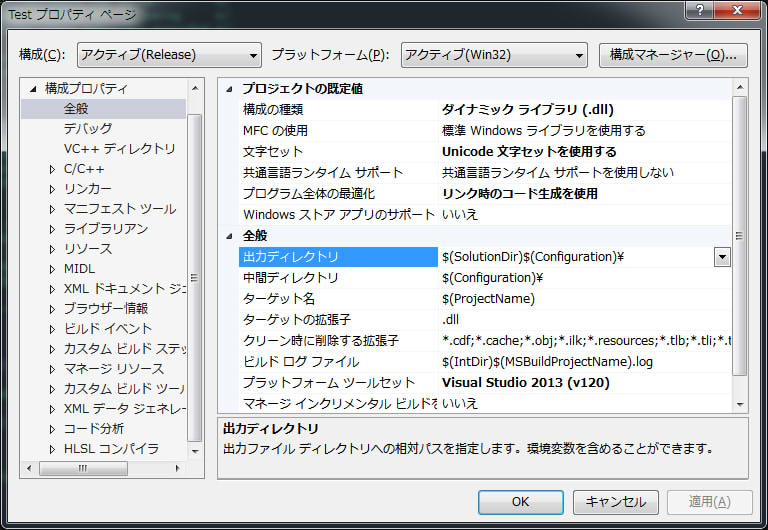 この部分を変更する
プラグインの新規作成準備プロジェクトの依存関係の設定
プロジェクトを右クリック → “ビルド依存関係” → “プロジェクト依存関係”
“Library_MMDAgent”と“Library_MMDFiles”をチェック
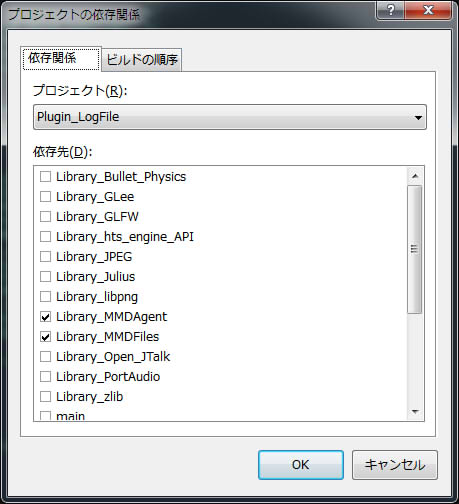 この２つをチェック
プラグインの新規作成準備ファイルの新規作成
作成したプロジェクトの“ソースファイル”もしくは“ヘッダーファイル”を右クリック
“追加” → “新しい項目”を選び適時追加する
プロジェクト内にファイルが作成されればいいので、フォルダの使用はお好みで
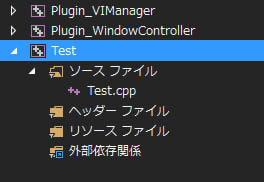 デバッグモードで起動したい場合
ソリューション構成をDebugにして同様に設定する
DebugフォルダにReleaseフォルダからAppDataと.mdfファイルをコピーする
ダウンロードしてきたソリューションにはDebugフォルダがないので自分で作成するか、一度ビルドを実行すれば自動で生成してくれる
プラグインで使用可能な関数extAppStart
MMDAgent起動時に１回だけ呼ばれる
プラグインの初期化処理を記述する
引数
mmdagent : MMDAgentの機能を利用できる詳しくは後述
/* extAppStart: load models and start thread */ 
EXPORT void extAppStart(MMDAgent *mmdagent) 
{ 
/* プラグインの初期化処理はここに書く */ 
}
プラグインで使用可能な関数extAppEnd
MMDAgentが終了する時（ウィンドウが閉じられる時）に１回だけ呼ばれる
プラグインの終了処理を記述する
引数
mmdagent : MMDAgentの機能を利用できる詳しくは後述
/* extAppEnd: stop and free thread */ 
EXPORT void extAppEnd(MMDAgent *mmdagent) 
{ 
/* プラグインの終了処理を書く */ 
}
プラグインで使用可能な関数extProcMessage
MMDAgentの内部メッセージ (EventMessageとCommandMessage) が発行された時に呼び出される
内部メッセージによって処理を変える
引数
mmdagent : MMDAgentの機能を利用できる詳しくは後述
type : 内部メッセージの種類 (MMDAgent.hを参照）
args : 内部メッセージの内容
/* extProcMessage: process message */ 
EXPORT void extProcMessage(MMDAgent *mmdagent,
                           const char *type,
                           const char *args) 
{ 
/* メッセージの種類と内容によって処理を変える */ 
}
プラグインで使用可能な関数引数 mmdagent
MMDAgentの様々なシステム機能を利用可能
MMDAgent.h (Library_MMDAgent内) を参照する
例 : sendMessage　内部メッセージを発行させる関数
/* sendMessage: send message
　　 to global message queue */ 
void sendMessage(const char *type, 
　　　　　　　　　　　　　　const char *format, ...);
mmdagent->sendMessage(MMDAGENT_EVENT_PLUGINENABLE,　　　　　　　　　　　　       "%s", "MyPlugin");
プラグインで使用可能な関数その他
extUpdate
処理の毎フレームに呼ばれる
モーションを変化させたい時などに使用する
extRender
処理の毎フレームに呼ばれる
画面上に新たにグラフィック描写を追加する時などに使用する
プラグインのひな形
プラグインのひな形となるソースコードを添付資料に記載します
Plugin_Template.pdf
Plugin_Template.cpp
プラグインの実装例
ログを作成するプラグイン
extAppStartでファイルストリームを開く時刻を取得し，ファイルに書き込む
extProcMessageで内部メッセージを取得，ファイルに内部メッセージを書き込む
extAppEndでファイルストリームを閉じる
起動に用いた.mdfファイルと同じ階層にMessageLog.txtが生成されます
ソースコードを添付資料に記載します
Plugin_LogMessage.pdf
Plugin_LogMessage.cpp
プラグインのビルドと実行
ソリューションのビルドを実行すればよい
ソリューション構成がReleaseになっていれば，MMDAgentのソリューションフォルダ内のReleaseフォルダに実行ファイルが生成される
Releaseフォルダ内のPluginsフォルダにプラグイン(.dll)が生成される
公式サイトからダウンロードしたMMDAgent_Example内の.mdfファイルを生成されたMMDAgent.exeにドラッグ＆ドロップ
生成されたプラグイン(.dll)をコピーして利用も可能
MMDAgent.exe直下のPluginsフォルダ内のプラグイン(.dll)は自動的に全て読み込まれる
作成上の注意点
過去のバージョンのプラグインの書き方は使えない
c++標準ライブラリの<ctime>のlocaltime関数を使おうとすると実行時にエラーとなる
Copyright 2016 Nagoya Institute of Technology
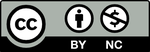